KVKK &  GDPR
Hazır mıyız?
KİŞİSEL VERİ
Kimliği Belirleyen  Gerçek Kişiye 
İlişkin Her Türlü Bilgi
ARTIK!Kişisel veriler;
SEBİL değil 
 Şirkete Değil, Kişiye Ait
 Verinin Sahibi Daha Fazla Kontrole Sahip
 Veriyi Kullananlar Daha Dikkatli Olmak Zorundalar 
 Korunması için Artık Kanun(lar) Var….
Kişisel Verilerin 
Etkin Bir Biçimde Korunması için Yasa 
(2016)
Kişisel Verileri Koruma Kanunu
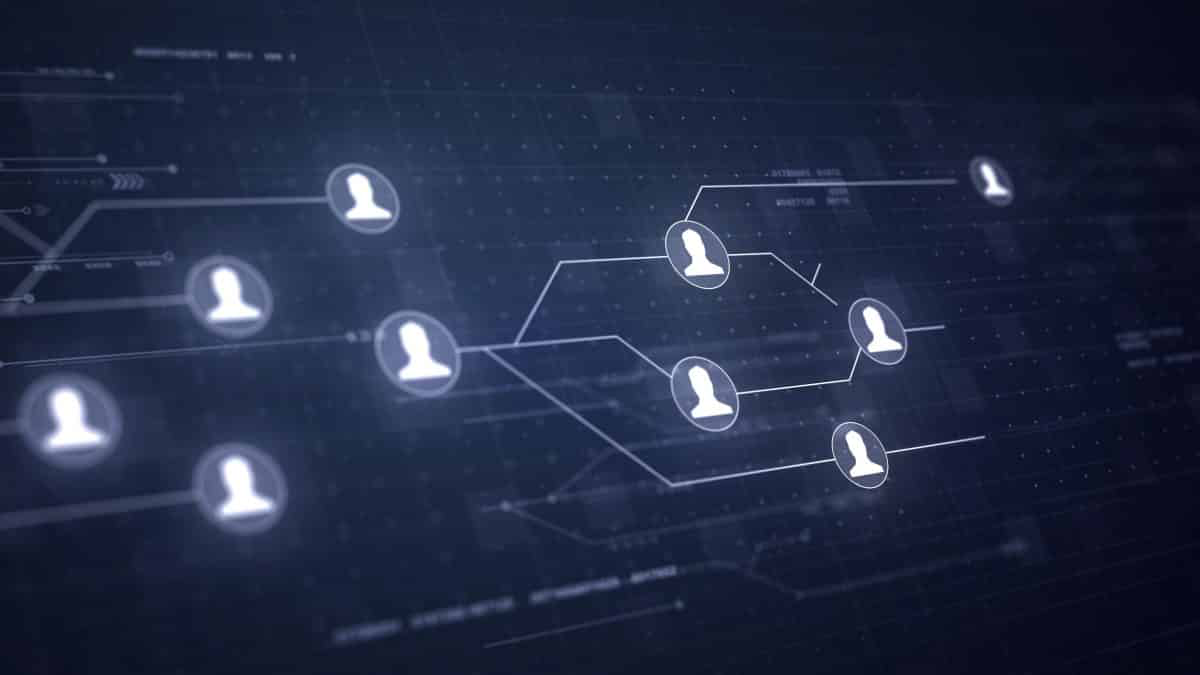 Kişisel Verileri Koruma Kanunu
Neden Önemli?
Kişisel Verilerin Toplanması, Saklanması, İşlenmesi, İletilmesi ve İfşası ile ilgili usulsüzlük durumunda...
 1 Milyon TL’ye Kadar İdari Para Cezası 
 2 Yıla Kadar Hapis Cezası
 Kurumsal İtibar
 Kimler Etkilenecek?
Kişisel Veriler ile İlgili Her Kurum/Her Kişi
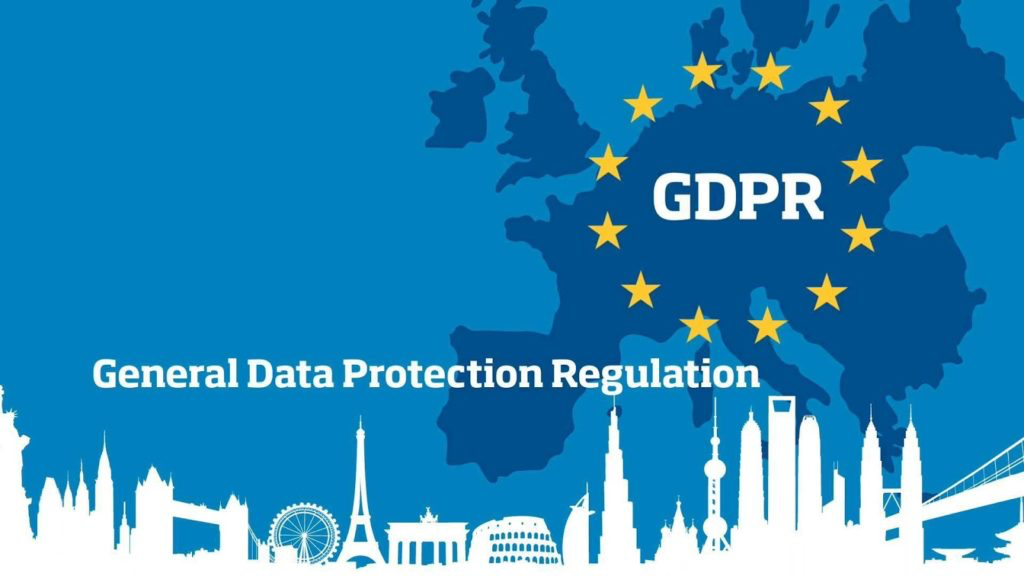 AVRUPA VERİ KORUMA TÜZÜĞÜ
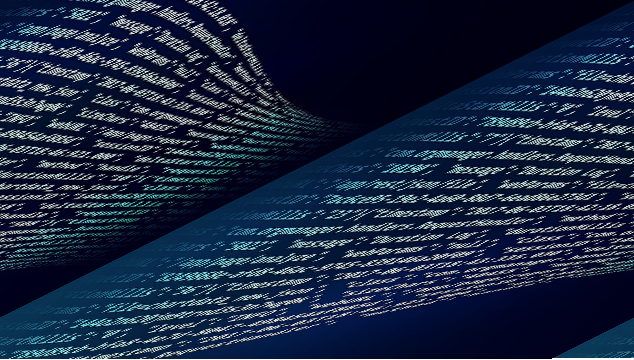 GDPR
Ne Zaman?
 25.Mayıs.2016 Yayınlandı 
 25.Mayıs.2018 Yürürlüğe Girdi.
Farkı Ne?
 Daha Sıkı UYUMLULUK Kuralları…
 Süreçler daha kapsamlı ve detaylı...
Cezalar ve Yaptırımlar?
 Daha Ağır Yaptırımlar…
 20 M € veya Küresel Cirosunun %4’üne Kadar...
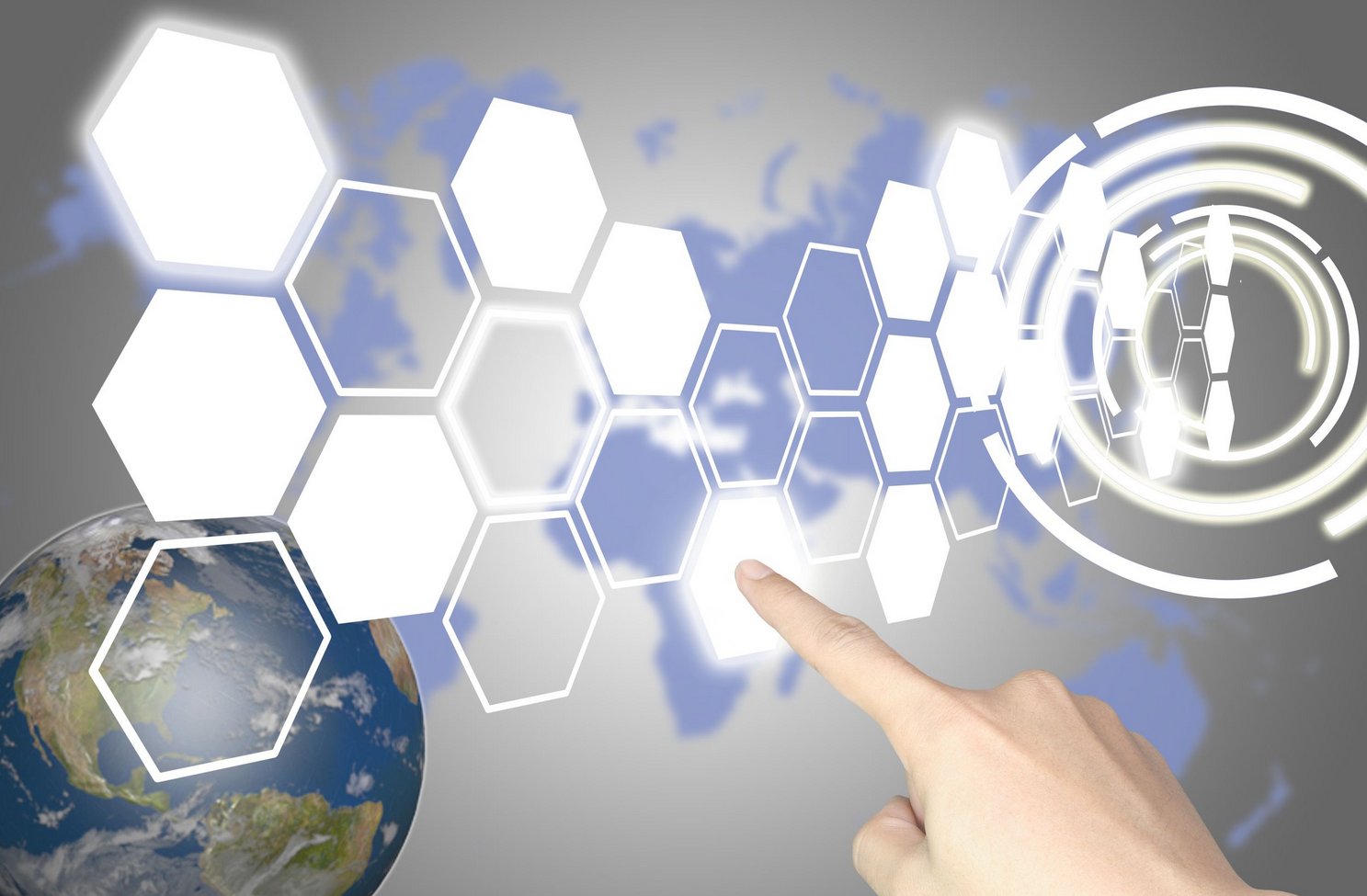 GDPR
Türkiye’deki Firma/Kurumları ilgilendiriyor mu?
 Firmalar/Kurumlar Sadece KVKK’ya Tabi Olmayabilir. 
 Yaptıkları İş Gereği GDPR Sorumlusu da Olabilirler…

 Kimler Aynı Zamanda GDPR Sorumlusudur?
 AB’de Yaşayanların Kimlik Bilgisini İşleyen 
      Tüm Firma/Kurumlar
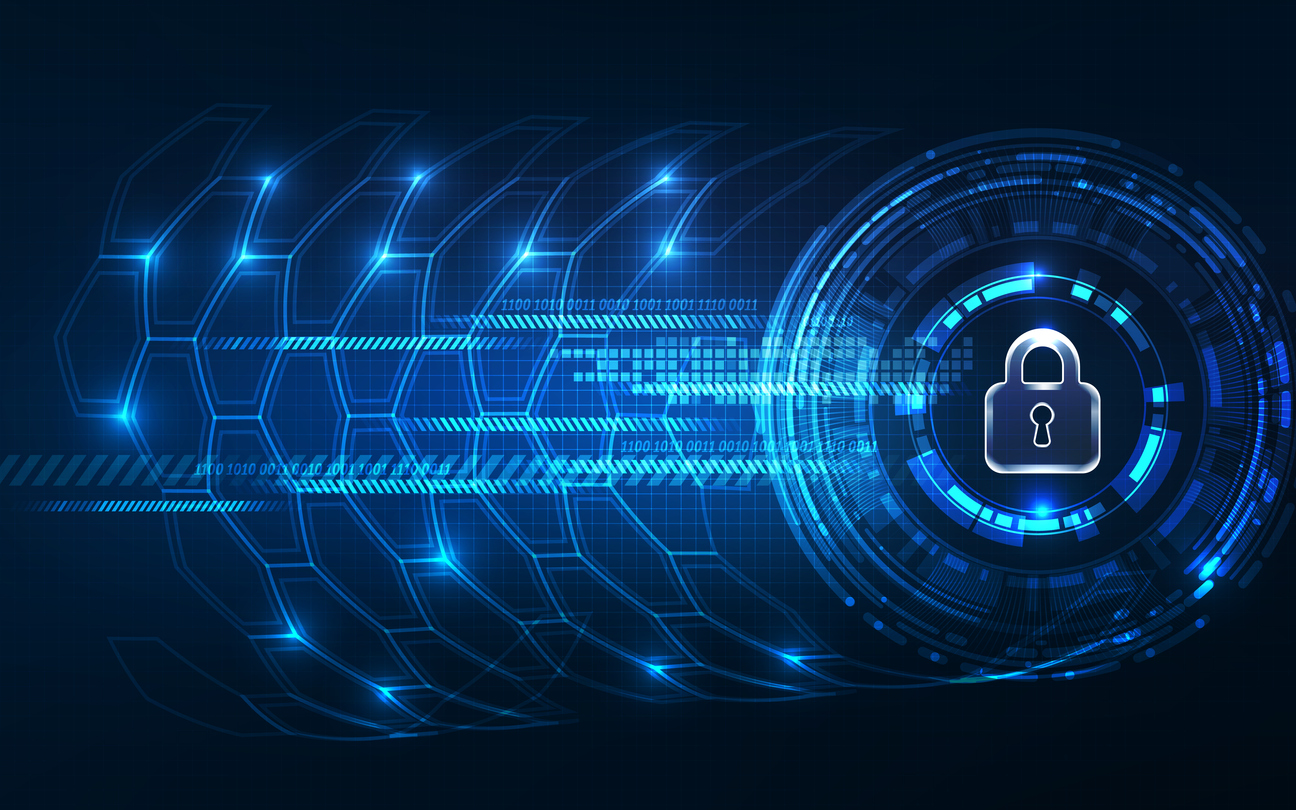 KVKK/GDPR Uyumluluğu
KVKK/GDPR Uyumluluğu 
Yasal Yükümlülük ve Birinci Öncelik 
Teknik ve Operasyonel Uyumluluk 
Standart Operasyon/İzleme/Geliştirme/Güncelleme
Güvenilir Bir Ekosistem 
Güvenli Veri Aktarımı
Ulusal ve Uluslararası İtibar 
İşbirliği ve Ortak Projelerde Güven ve İtibar
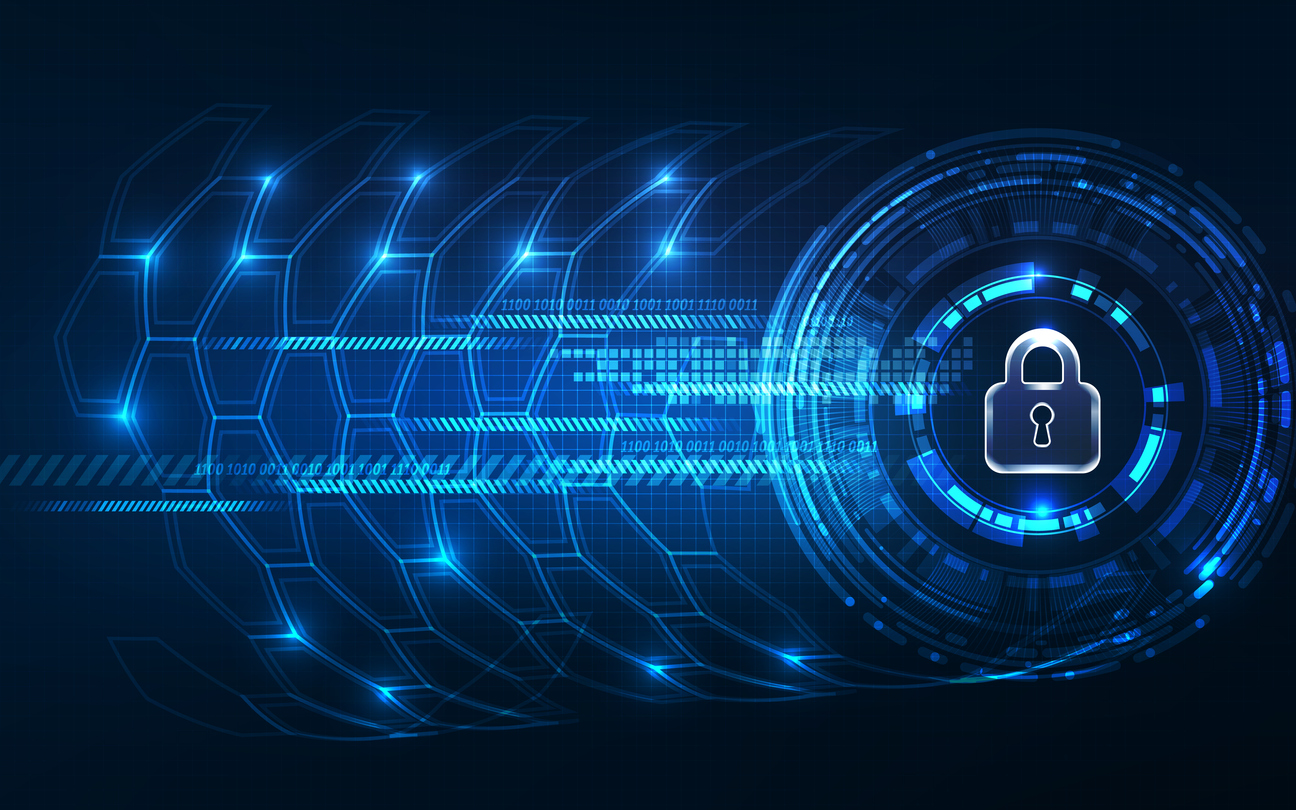 KVKK/GDPR Uyumluluğu
Yeni Bir Dijital Dönüşüm / Kültürel Dönüşüm
Çalışanların Hazırlanması
Farkındalık / Sorumluluk / Risk
Teknik ve İdari Altyapılarda Değişiklik
Ceza Riski
1 Milyon TL’ye Kadar İdari Para Cezası
2 Yıla Kadar Hapis Cezası
Hizmet Kalitesi
Ticari / Kurumsal İtibar 
Rekabet Üstünlüğü
Kişisel VerilerYasal YükümlülüklerKurumsal Menfaat
DENGE
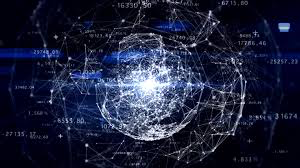 DIŞ KAYNAK
İÇ KAYNAK
?
Hukuki
Hukuki
İdari
İdari
Teknik
Teknik
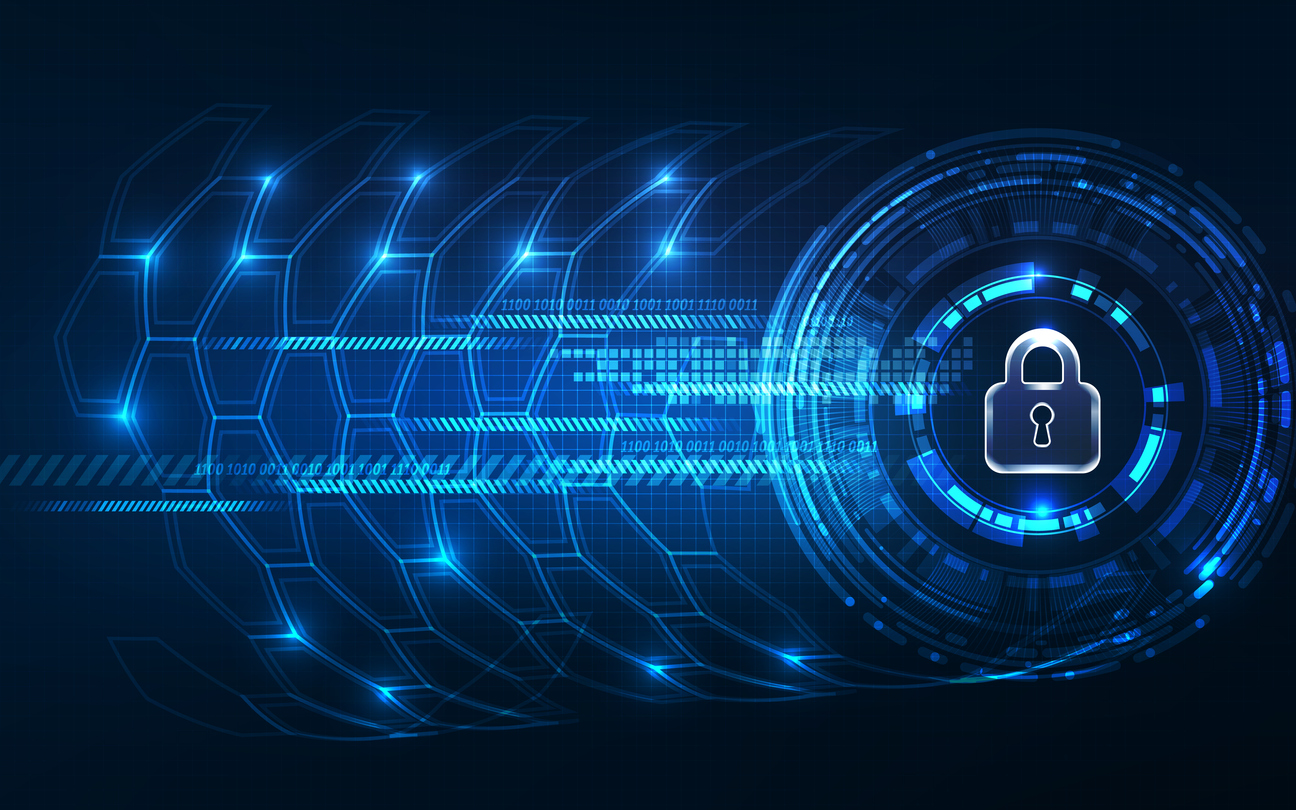 Yapılacaklar   
 Önleyici ve Düzeltici Danışmanlık
 Politikalar / Süreçler / Belgeler
 Gizlilik ve Mahremiyet Politikaları
 Eğitim
 Veri ve Risk Yönetimi
 Teknik Uygulama
 Uyumluluk
 Denetim
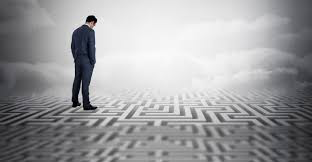 Hukuki Uyumluluk
Yönetişim
Hukuk
BÜTÜNLEŞİK ÇÖZÜM
Operasyon / İş Süreçleri
İdari
Kişisel Veri Yönetimi
Teknik
Bilgi Güvenliği
Aşama I
DANIŞMANLIK
KVKK/GDPR Süreçleri Değerlendirmesi ve Uyumluluk Danışmanlığı
KVKK/GDPR Tanıtım ve Farkındalık Çalıştayları
İş Analizi ve Durum Tespiti
3. Üçüncü Taraf Analizi
Veri / Risk / Etki Analizleri
KVKK/GDPR Zorunlu Gereksinimleri
Hukuki ve İdari Değerlendirmeler
Teknik Tedbirler
Değerlendirme Sonuç Çıktıları ve Raporlama
Hukuki
İdari
Teknik
Aşama I
ÇIKTILAR
DANIŞMANLIK
Veri Koruma Etki Değerlendirmesi (DPIA)
ISO27001/2 Risk değerlendirmesi Eğitimi ve Şablon
ISO27001/2 varlık kaydı eğiticisi ve şablonu
Kilit KVKK/GDPR sorumluları için birebir Eğitim ve Rehberlik
Otomatik yapılandırılmamış veri incelemesi
Yapılandırılmamış veriler ve uygulama haritası
Veri Sınıflandırma şeması
Güvenlik Politikası incelemesi
Active Directory incelemesi
İnsan Kaynakları incelemesi
Hukuki incelemeler
3. Taraf sözleşmelerin incelemesi
Operasyonel politika incelemesi
Tam Sorumluluk Matrisi
KVKK/GDPR Uyumluluk raporu
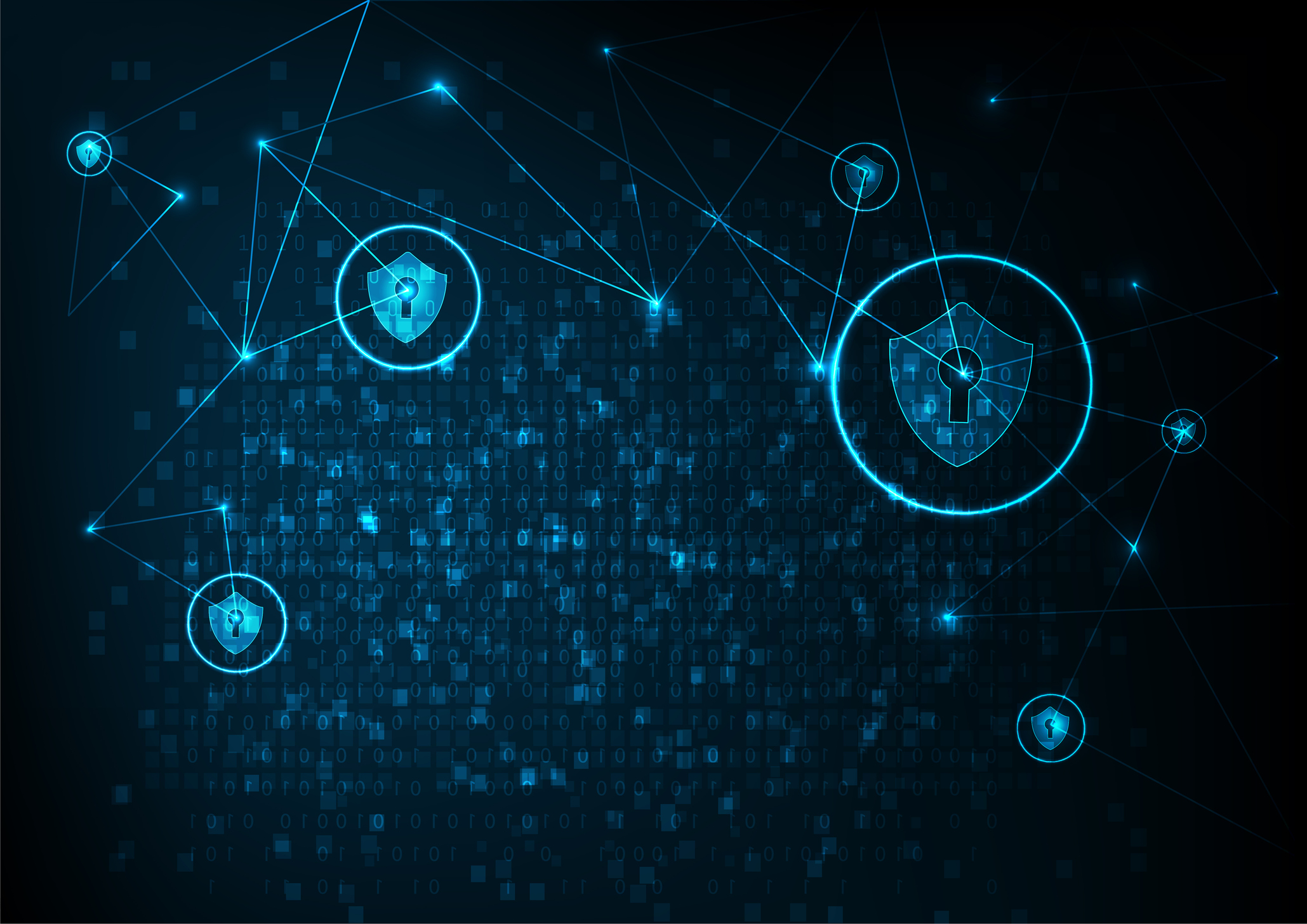 Kişisel Veri Koruma Süreci
Kişisel Veri Elde Etme
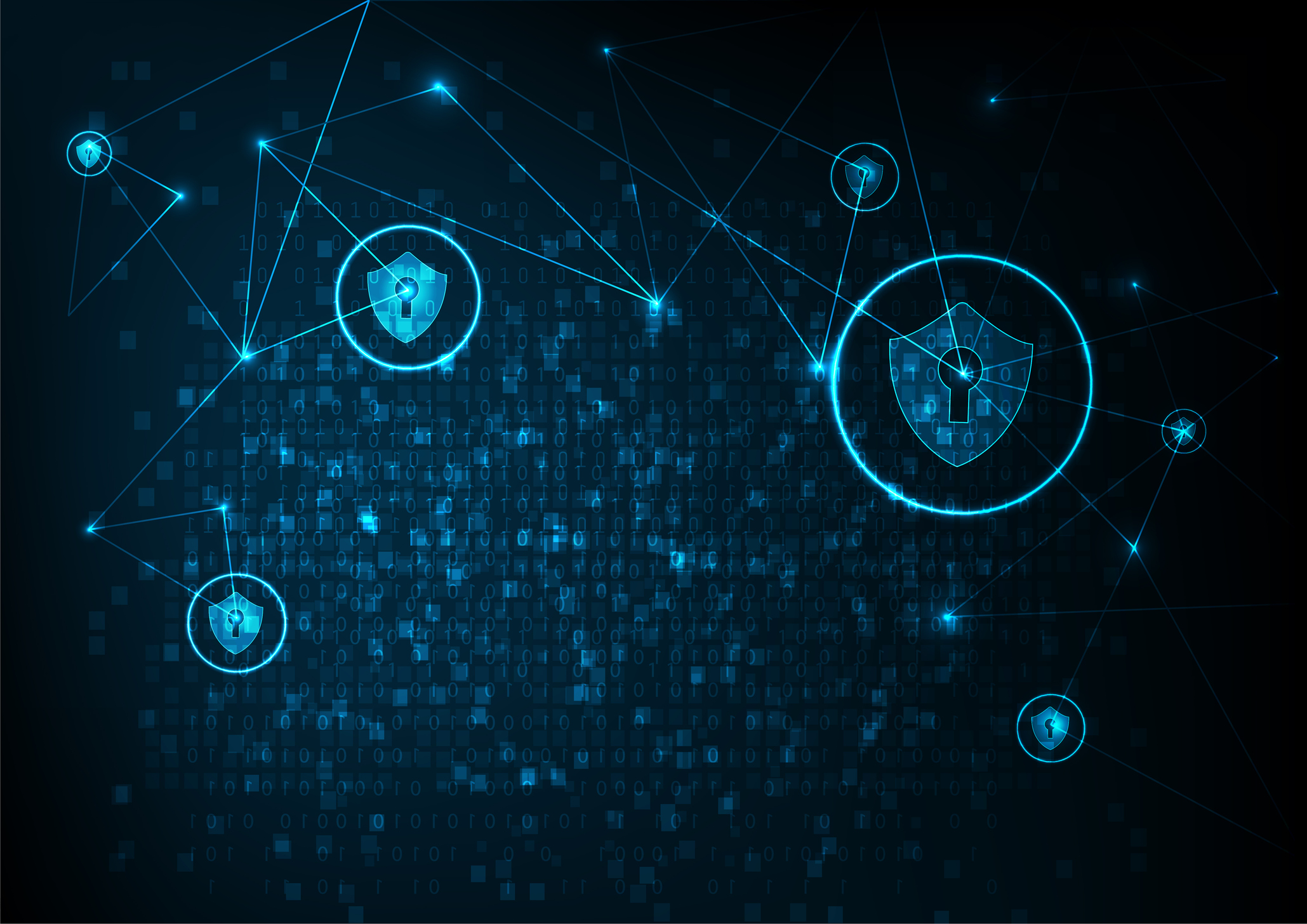 Aşama II
UYGULAMA ÇÖZÜMÜ
ERİŞİM
KEŞİF
YÖNETİŞİM
KORUMA
DENETİM & RAPORLAMA
Kişisel veri araştırması veya iş kullanımı için veri kaynaklarına erişim.
Kişisel Verilerin Tanımlanması;
Kişisel Verileri tanımlamak için dosyaları ve DB'leri otomatik olarak arama;
Alan, tablo ve DB düzeyinde arama;
Profil Oluşturma
Veri akışında; PD Sözlük, Lineage Sistemler, Süreçler, Politikalar, Roller ve sorumluluklar; 
İş ve BT'yi düzene sokmak için; İş Terimleri tanımı
Veri koruma önlemlerini uygulama ve maskeleme, şifreleme, takma isim verme gibi gizlilikle ilgili önlemleri uygulama.
Merkezi Yönetim, Değerlendirme
Kişisel Veri Keşif Raporları ve Gösterge Tabloları (Dashboards), Raporlama
Hukuki
İdari
Teknik
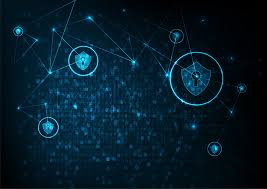 UÇTAN UCA ÇÖZÜM
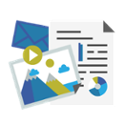 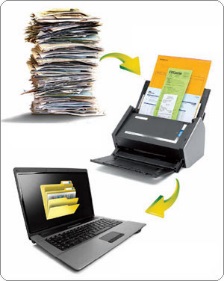 EXCEL
PDF
ERP

DB
Excel…
YAPISAL + YARI YAPISAL
VERİLER
YAPISAL OLMAYAN 
Veriler
Kişisel Veri Koruma
SÜREÇ YÖNETİMİ/TALEP YÖNETİMİ/ŞİFRELEME
Güvenlik Alt Yapısı
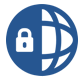 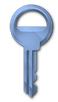 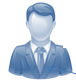 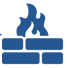 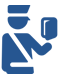 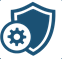 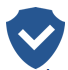 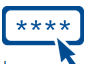 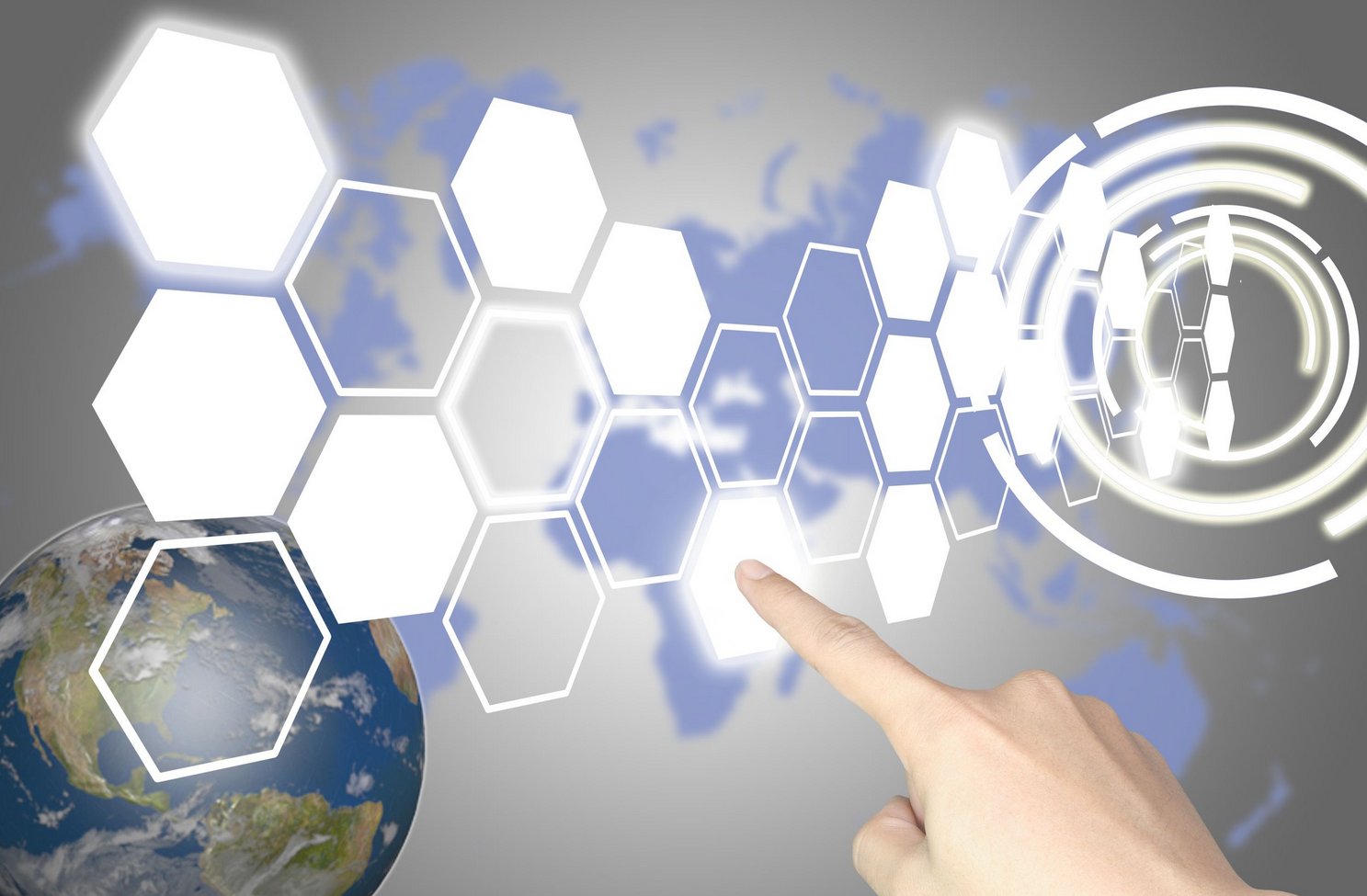 Mevcut Süreçler
Teknoloji
Açık Rıza Yönetimi, Erişim, Silme, İmha, Şifreleme
Finans
Satış
+
. . .
Bilgi Yönetim Altyapıları
Veri Yönetim
Kişisel Veri Yönetim
Risk  Yönetim
Kimlik &
Erişim
Kişisel Veri Güvenlik
Kişisel Veri Sınıflandırma
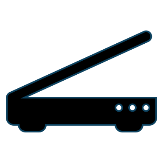 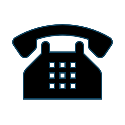 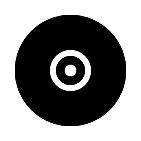 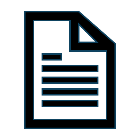 CRM
Loyalty
HR
SAP
. . .
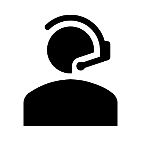 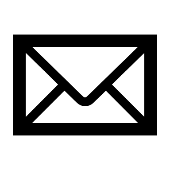 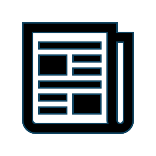 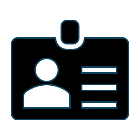 YAPISAL VERİLER
YAPISAL OLMAYAN VERİLER
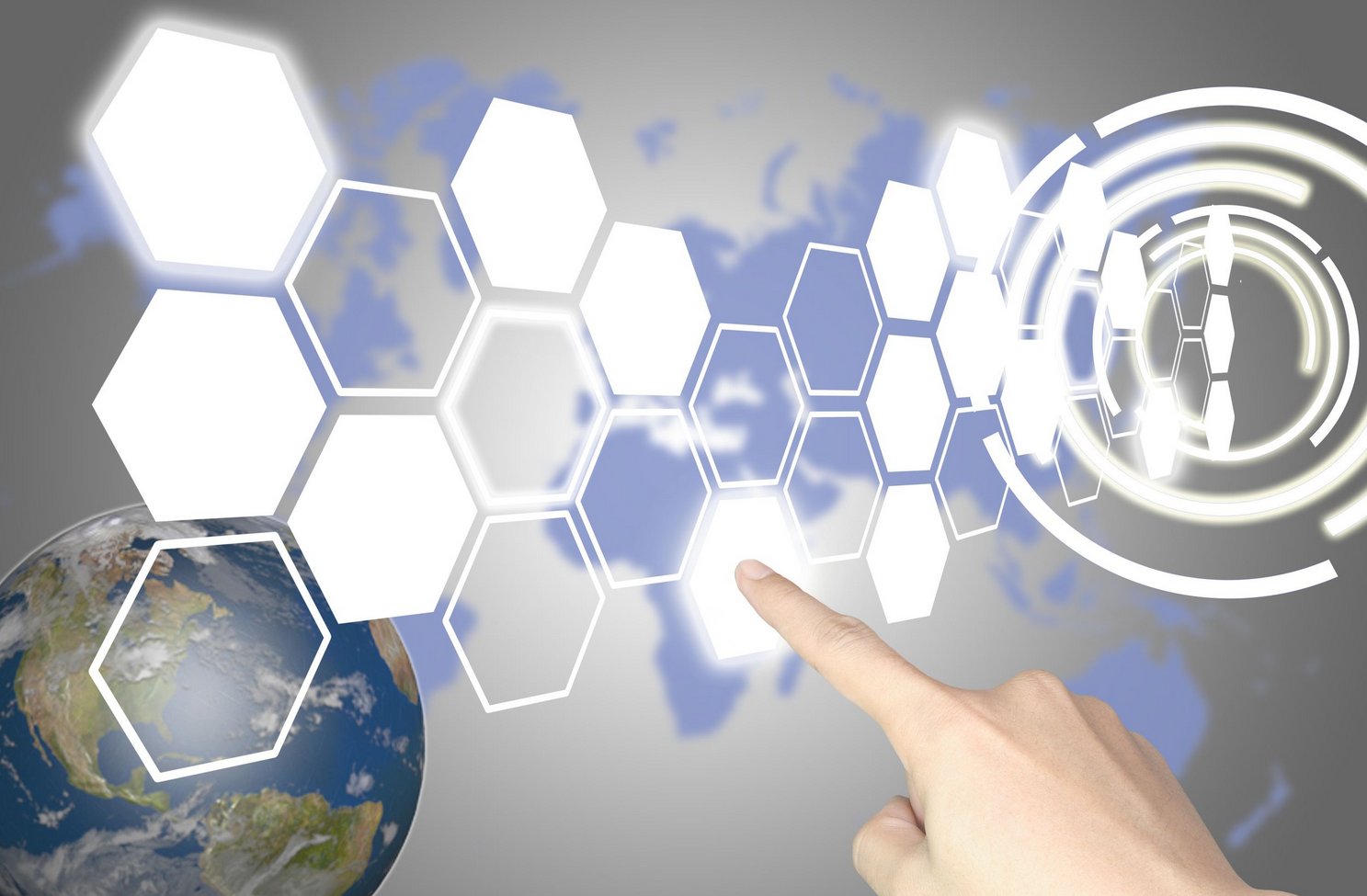 Talep Yönetimi
Teknoloji
Açık Rıza Yönetimi, Erişim, Silme, İmha, Şifreleme
Finans
Satış
+
. . .
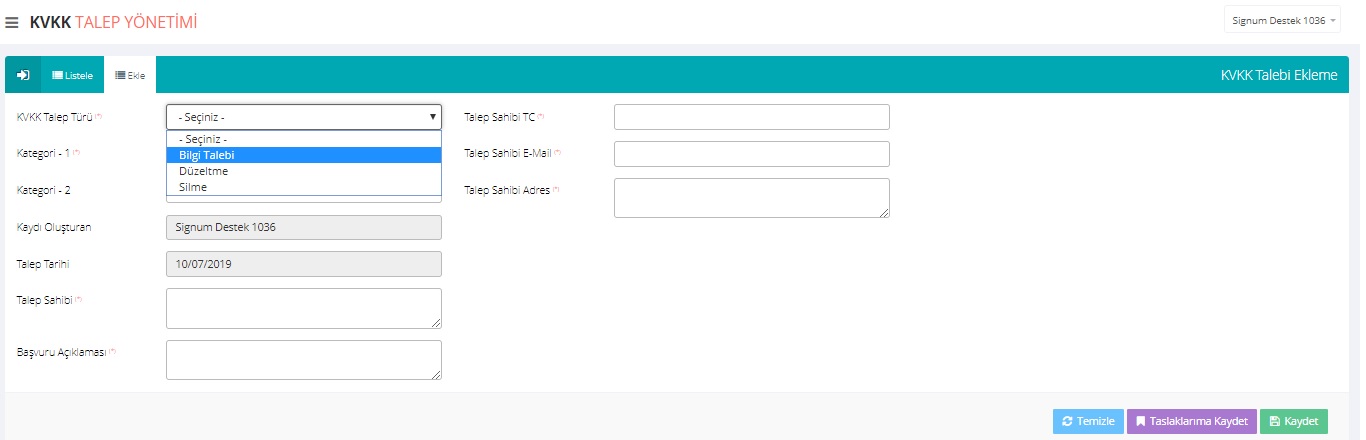 Bilgi Yönetim Altyapıları
Veri Yönetim
Kişisel Veri Yönetim
Risk  Yönetim
Kimlik &
Erişim
Kişisel Veri Güvenlik
Kişisel Veri Sınıflandırma
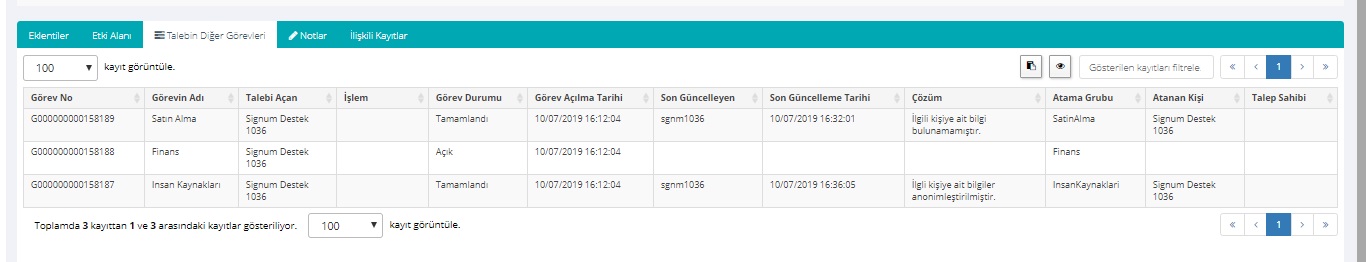 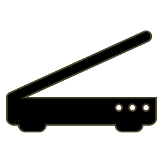 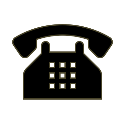 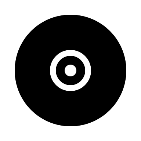 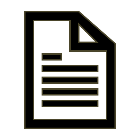 CRM
Loyalty
HR
SAP
. . .
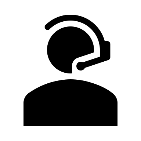 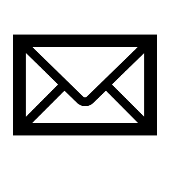 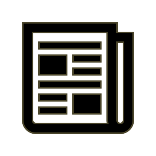 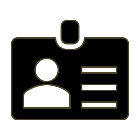 YAPISAL VERİLER
YAPISAL OLMAYAN VERİLER
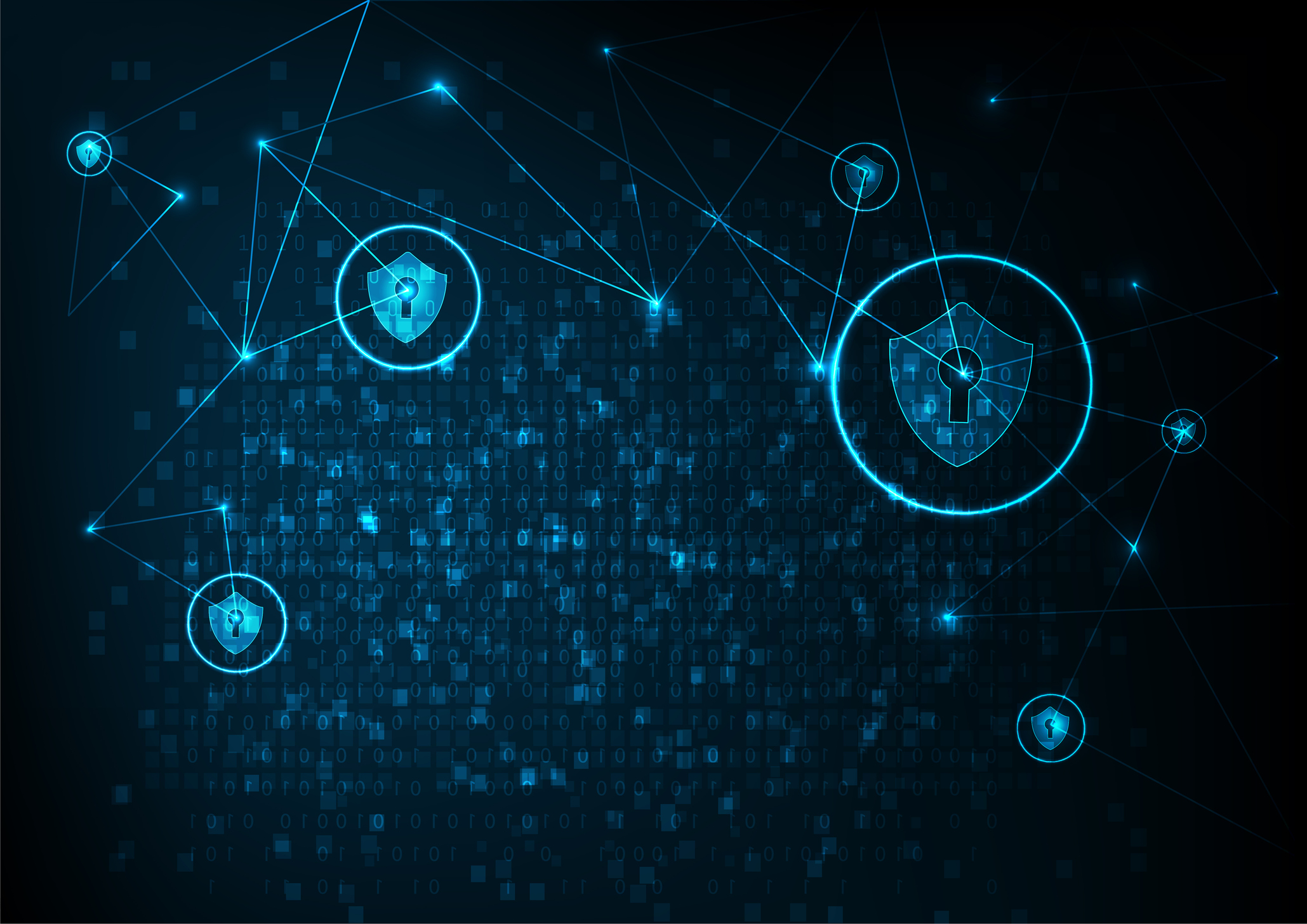 Aşama II
UÇTAN UCA ÇÖZÜM
ÇIKTILAR

KVKK &  GDPR

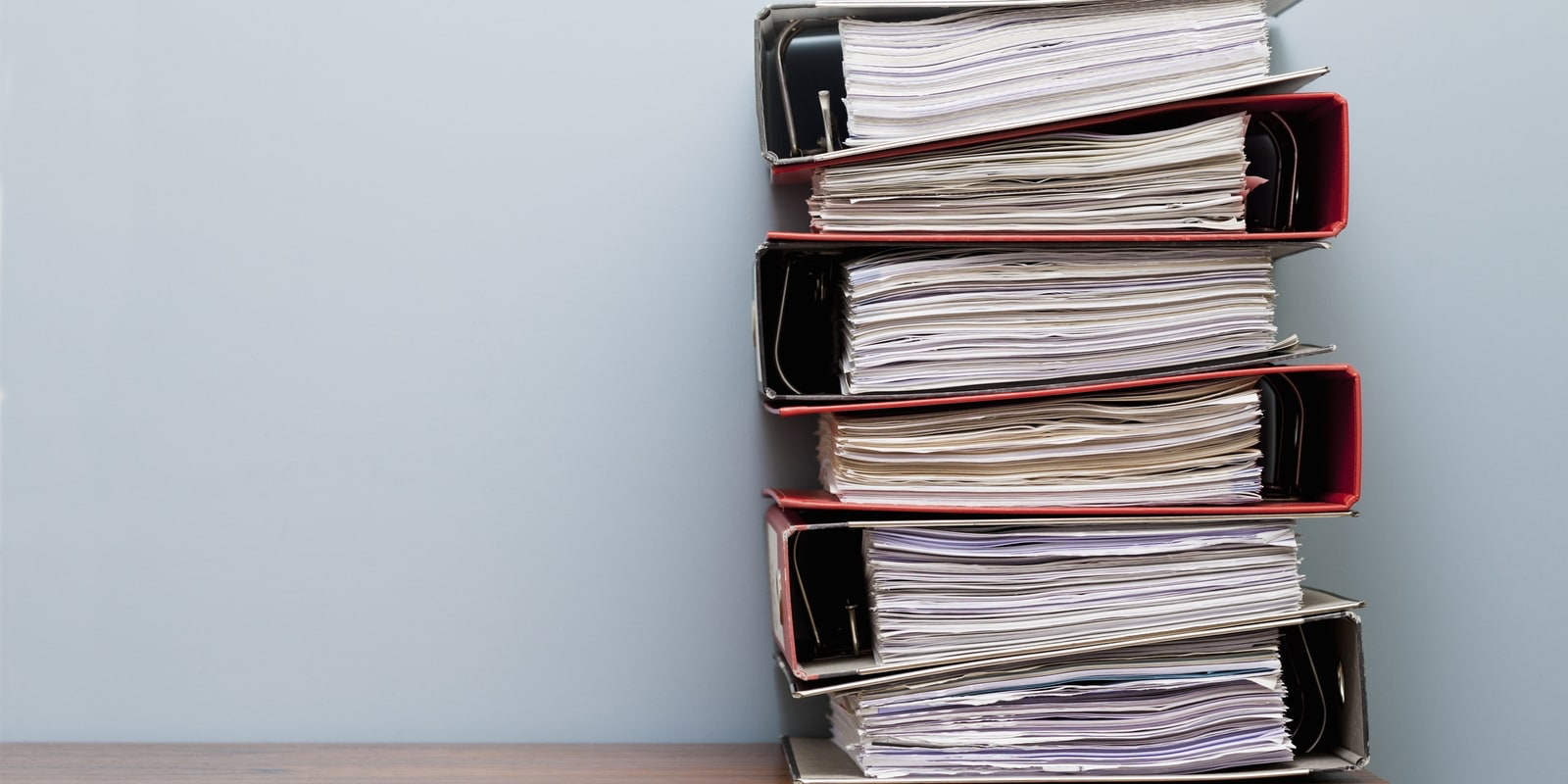 Aşama III
DENETİM
Kapsamlı bir Denetim Programı
   (KVKK/GDPR Denetim Programı - Kurumsal)
Sadece Teknik kapsamlı dar bir Denetim Programı 
   (GDPR Denetim Programı - Teknik)
HİÇBİR  ŞEY AYNI DEĞİL!
UYUMLULUK KARMAŞIK ZOR SÜREÇ!
ARTIK ÇÖZÜMLER VAR!
Önerilerimiz!
Teşekkürler
Prof. Dr. Turhan MENTEŞ– Prof. Dr. Mustafa ALKAN